RESTART 50+
CZ.1.04./3.3.05/96.00134
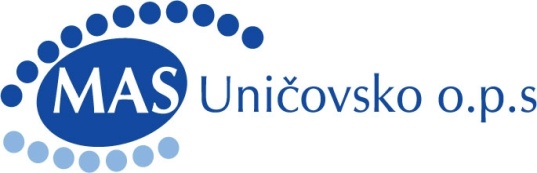 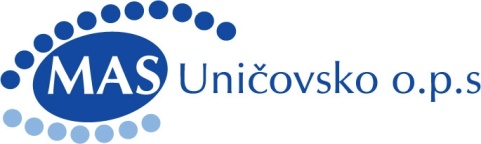 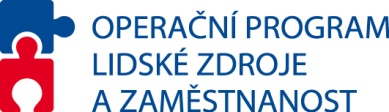 ProjektRESTART 50+
Ing.Iveta Kopcová

MAS Uničovsko, o.p.s.
Informativní prezentace    (úvodní)                                                                     20.2.2013
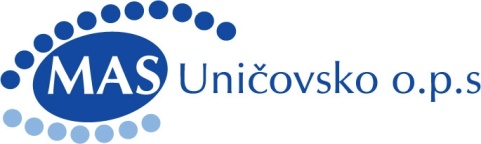 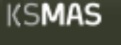 Základní informace o projektu
Hlavní nositel projektu : MAS Uničovsko, o.p.s.

Financováno z Operačního programu Lidské zdroje a zaměstnanost
 


Celkový rozpočet: 4.866.664 Kč
Rozpočet MAS: 4.866.664 Kč

Harmonogram realizace projektu: 15. 3. 2013 – 30.5. 2014
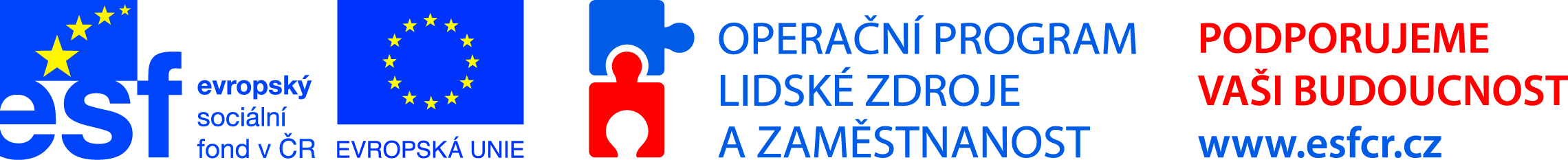 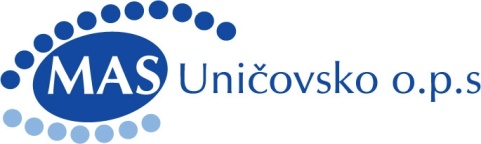 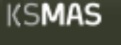 Cíle projektu
Integrace až 24 dlouhodobě nezaměstnaných osob ze skupiny 50+ s kumulovanými hendikepy 
Psychosociální a pracovní poradenství 
Realizace motivačních kurzů
Rekvalifikace na pracovní uplatnění 
Vytvoření a zprostředkování až 18 pracovních míst u spolupracujících zaměstnavatelů a podpora účastníků projektu při hledání prac.uplatnění
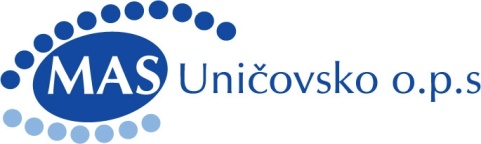 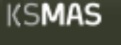 Rekvalifikace
Rekvalifikace účastníků projektu: 	

Údržbář obecního majetku -  cca 6 osob 
        Údržba budov, drobné opravy inventáře, vedení správcovských knih, dohled nad půjčováním obecních zařízení, předávání apod.

2)     Úpravy zahrad, veřejné zeleně a ploch  - cca 14 osob           Sečení zelených ploch, údržba parků, vzrostlých stromů, odklízení sněhu, údržba komunikací a chodníků apod.
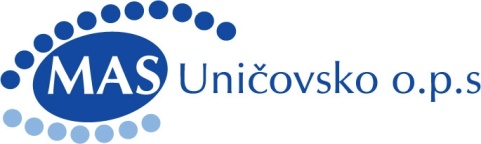 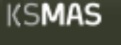 Podpora pracovních míst
Za prac. výkony účastníků projektu budou odpovědni zaměstnavatelé
Zaměstnavatel získá příspěvek na vytvoření pracovního místa ve výši 15.410 Kč/měs (až 100% mzdových prostředků) formou dohody o poskytnutí příspěvku
Pracovníci budou vybaveni oděvy (sada montérky, boty, rukavice), ostatní pomůcky poskytnou zaměstnavatelé
Pracovní místa budou zajištěna zejména u obcí a členů MAS po dobu 10 měsíců
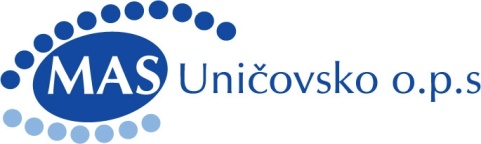 Děkuji 	   za pozornost
Ing.Iveta Kopcová

projektový manažer
RESTART 50+
mobil: 724 717 686
e-mail – mas.unicovsko@email.cz